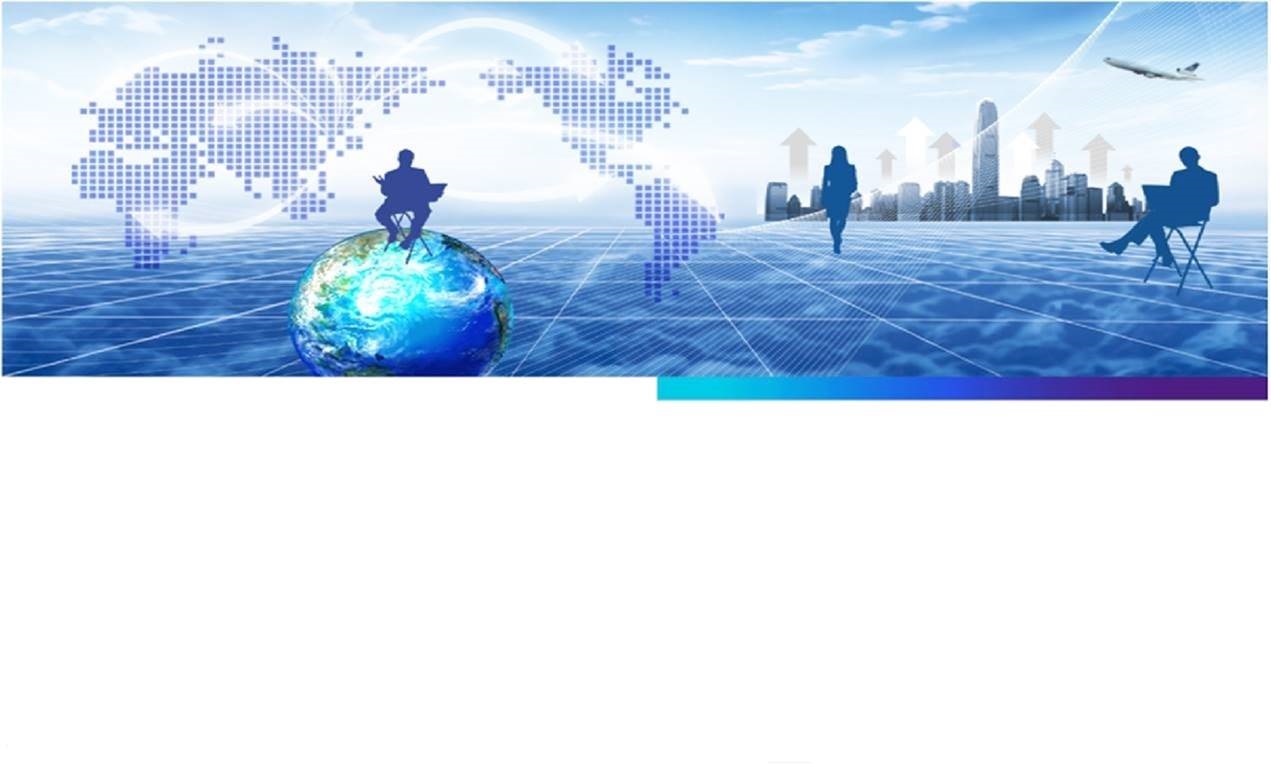 시공계획서
주식회사 로보시스
Created by 2023.09.27
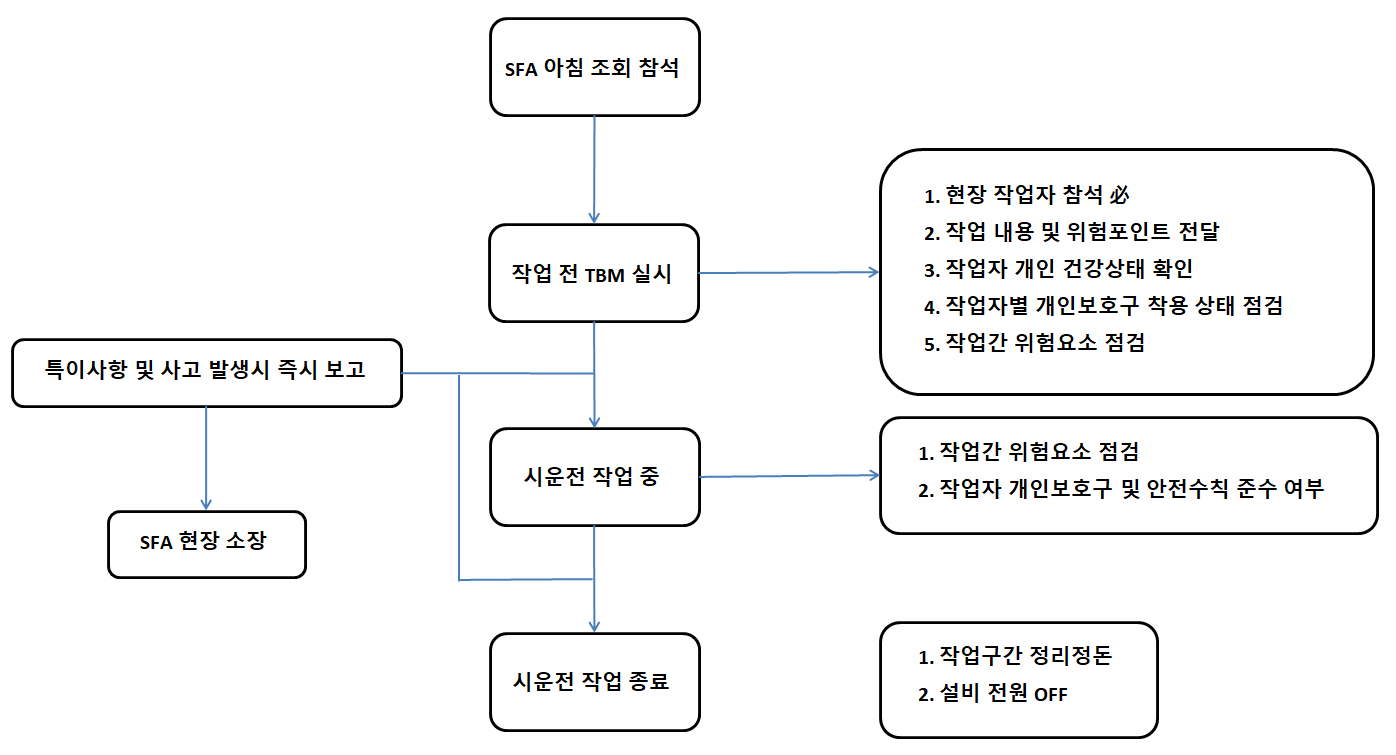